Chaises
Le Speed Dating
Durée
Participants
15-30 min
A partir de 6
#Interactif
#Brise-glace
Équipements clés
#Dynamique
#Rapide
Description
Le speed dating, comme une activité pédagogique, favorise les échanges et les interactions entre les participants. Elle permet de briser la glace et de faire connaissance, de s’exprimer. Elle est particulièrement appropriée avec des participants qui ne se connaissent pas et pour faire du team building ou dans des cas d’interculturalité.
A terme, elle peut permettre de créer des groupes.
Configuration de l’espace
Objectifs
Faire connaissance
Identifier les affinités des autres participants
Constituer des groupes
S’exprimer à l’oral
Chaises disposées en face à face au centre de la salle
Les apprenants changent de chaise au fur et à mesure de l’activité pour rencontrer un autre binôme.
Illustration
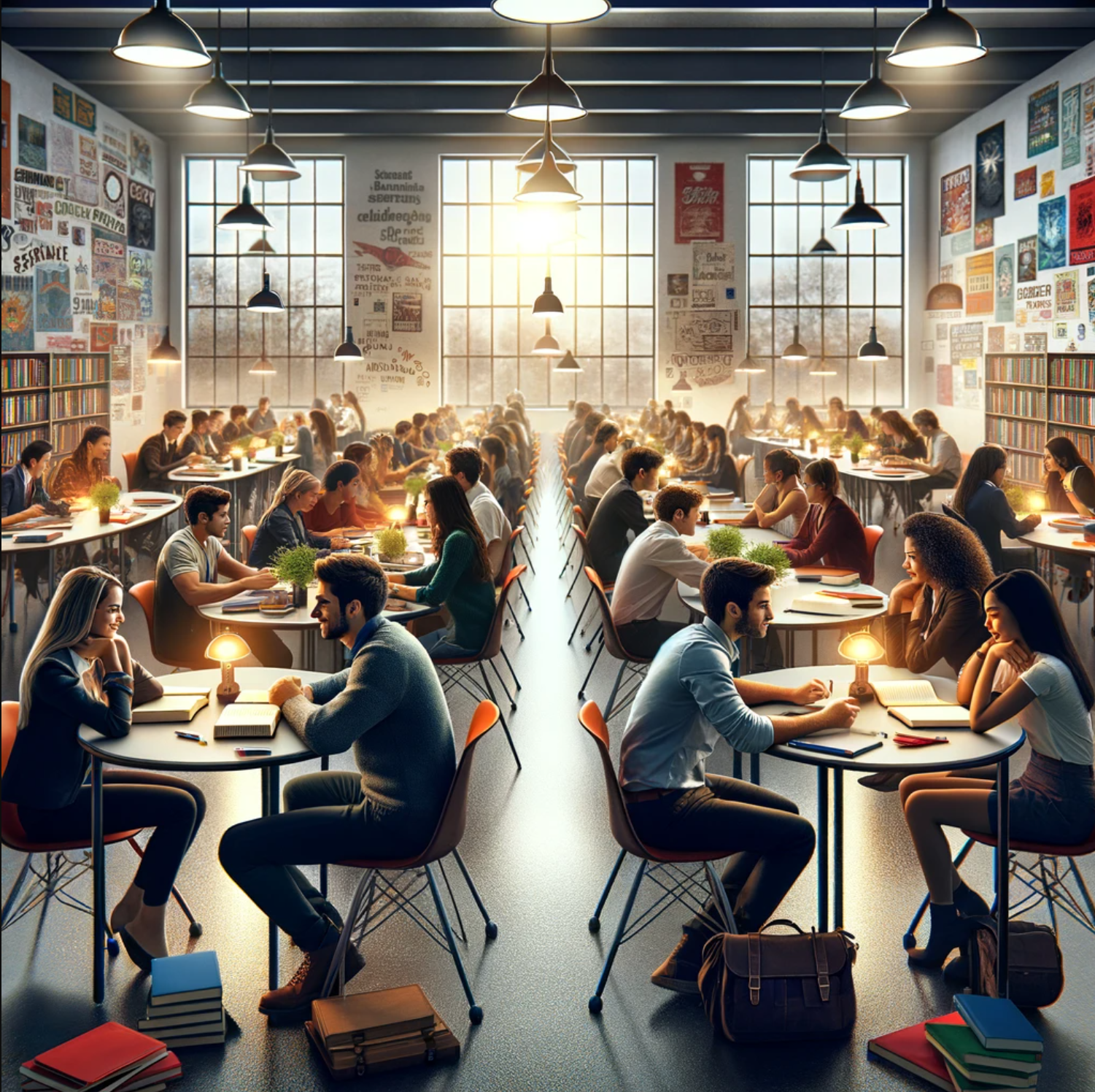 « J'ai rencontré des personnes géniales, j'ai appris tellement de choses sur mes camarades, et je me sens plus à l'aise pour m'exprimer maintenant. C'était vraiment enrichissant ! »
Ali
Photo générée avec Dall-e
1/2
Ce que fait la personne enseignante
Préparation
Choisir un sujet de discussion ou une activité brise-glace.
Préparer les règles de discussion (écoute et contribution active, non jugement…).
Préparer une fiche récapitulative pour prendre des notes.
Démarrage
Introduire le sujet et les règles de la discussion. Inviter les participants à prendre place sur les chaises disponibles.
Discussion 
Lancer la discussion en invitant les participants à parler sur le sujet choisi dans un temps limité (4’).
Encourager les participants à s’écouter attentivement.

Rotation
Encourager les participants à changer de place (d’une chaise à l’autre) de manière à pouvoir échanger avec un nouveau binôme.

Conclusion
Inviter les participants à partager leurs réflexions et leurs réactions à la discussion.
Conclure la discussion en définissant les groupes de travail.

Evaluation/feedback
Remercier les participants pour leur participation et leur engagement dans la discussion.
Donner des feedbacks aux participants sur leur participation et leur écoute.
Ce que fait la personne apprenante
Les apprenants sont invités à participer à des activités de connaissance mutuelle, via des brise-glaces. 
Les apprenants ont l’opportunité de partager leurs affinités, de poser des questions et de répondre aux questions des autres participants. 
Les apprenants peuvent également être invités à prendre des notes sur les points les plus pertinents de la discussion et à participer à la constitution de groupes de travail dans un second temps.
Références inspirantes
Conseils / variantes
Retour d’expérience en vidéo d’un speed dating en milieu universitaire
https://youtu.be/4tY9aZaOEY8
Il est conseillé de :
S’assurer de la compréhension des règles 
Encourager l’écoute active
Faciliter la rotation des rôles
Encourager la participation

Une variante est de laisser des temps intermédiaires individuels pour prendre des notes
Vous avez une question ou une remarque concernant cette fiche ?
Contactez nous : contact@learninglab-network.com

Plus de fiches sur : www.learninglab-network.com
2/2